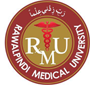 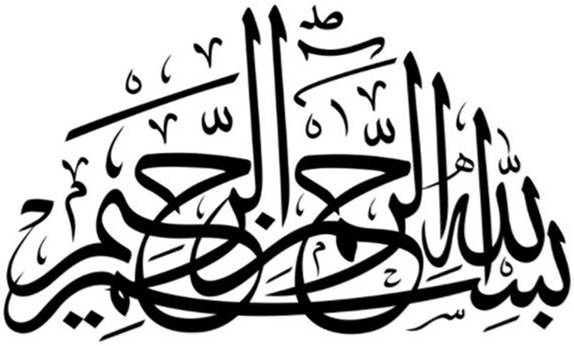 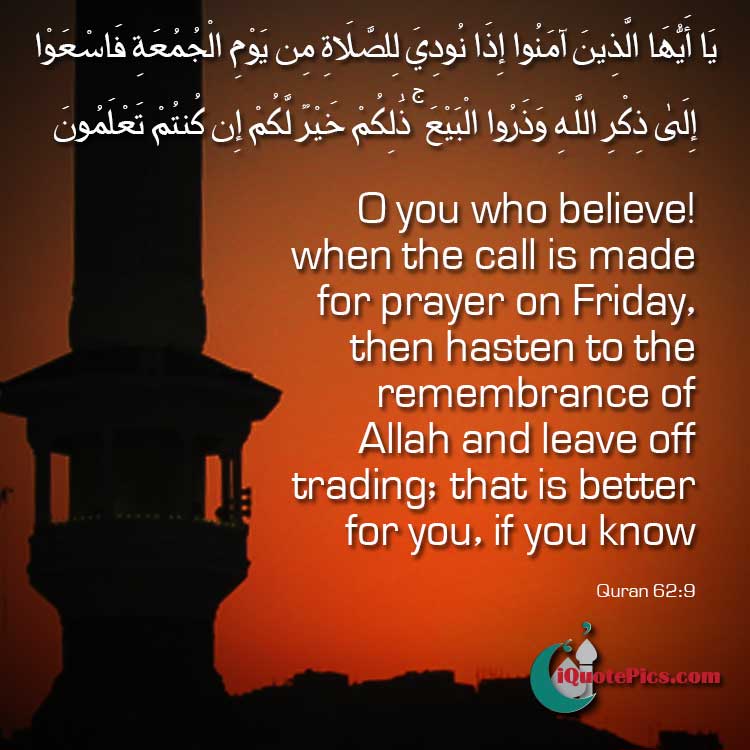 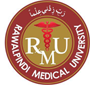 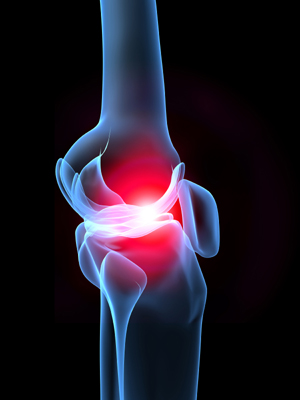 RHEUMATOLOGY
Motto                            Vision
To impart evidence based research oriented medical education

To provide best possible patient care

To inculcate the values of mutual respect and ethical practice of medicine
Professor Umar Model of  Integrated Lecture
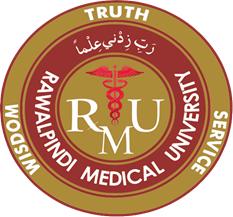 4
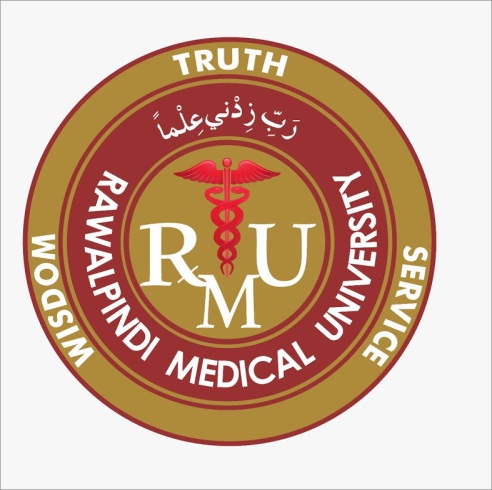 RHEUMATOLOGYLECTURE:1
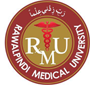 “Overview of Rheumatological Disorders”
Dr Shamaila Mumtaz
FCPS (Medicine), FCPS (Rheumatology)
Rheumatologist, Rawalpindi Medical University
Learning Objectives

At the end of this session students will be able to learn:

How to diagnose rheumatological disorders  on the basis of history and examination

 Rheumatological Investigations

Guidelines and recent advances
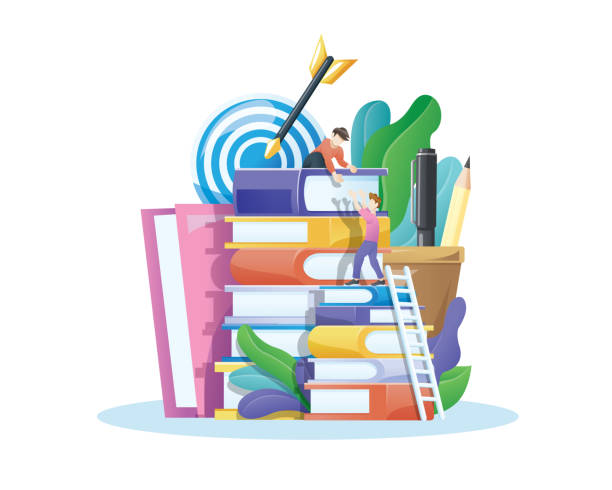 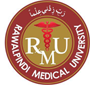 Rheumatological Diseases
Joint Diseases (Arthritis)
 Soft tissue Rheumatism
 Systemic Diseases (Auto-immune/Vasculitis)
 Bone Disorders
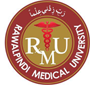 Core Concept
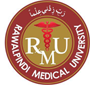 History
Is it Arthralgia or Arthritis ?
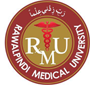 History
Pain

 Swelling

Stiffness
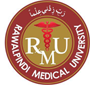 History
Is it Monoarthritis/Oligoarthritis/Polyarthritis ?
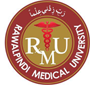 History
Is it Mechanical or Inflammatory pain ?
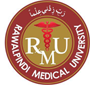 Examination
Look (swelling, redness, deformity)
 Feel (painful, fluid )
 Move (restricted range of motion)
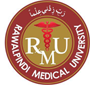 Examination
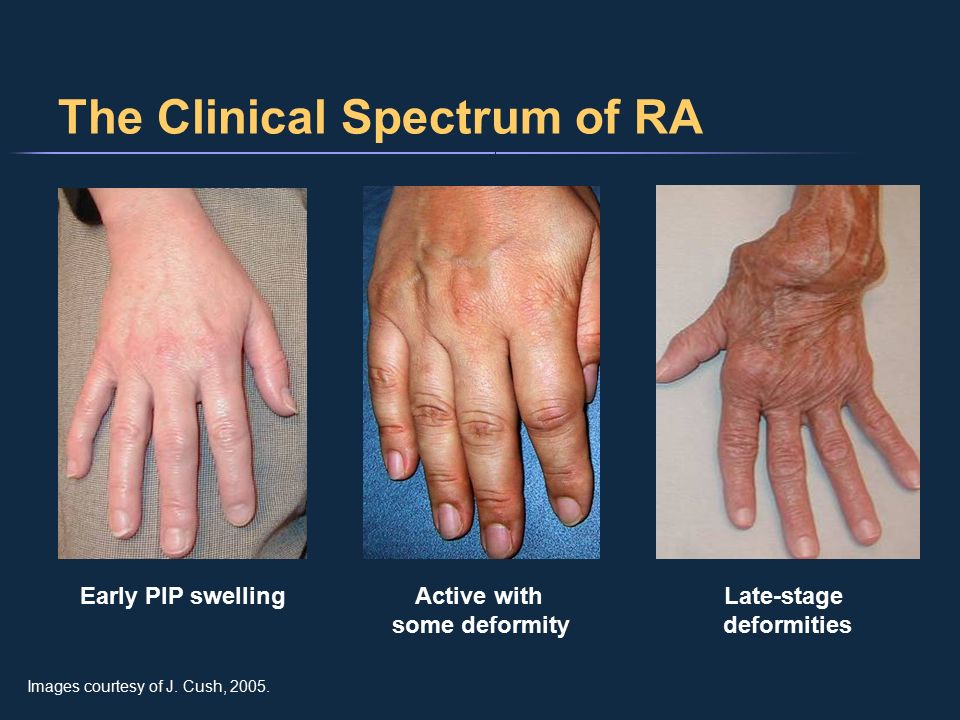 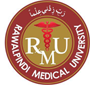 Examination
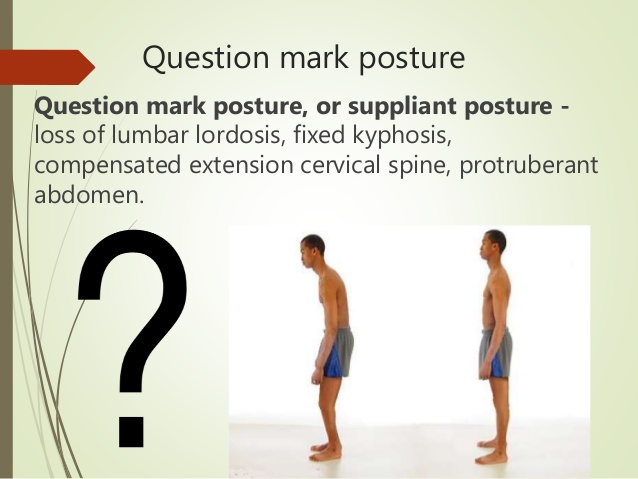 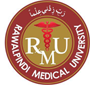 Examination
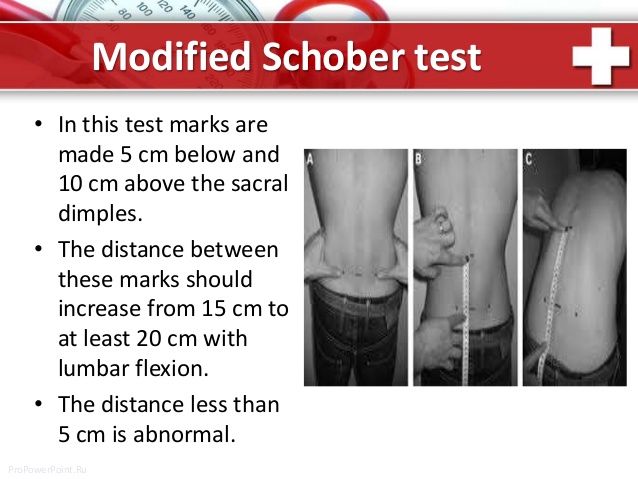 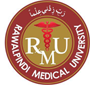 Systemic Examination
RA (ILD, amyloidosis, felty’s syndrome, mononeuritis)

 SPA (uveitis, psoriasis)

 SLE (multi-system)
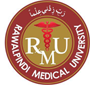 Investigations
Imaging modalities (x-rays, MRI, MSUS)

 Synovial fluid analysis

 Serological tests
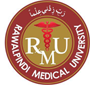 Radiographs
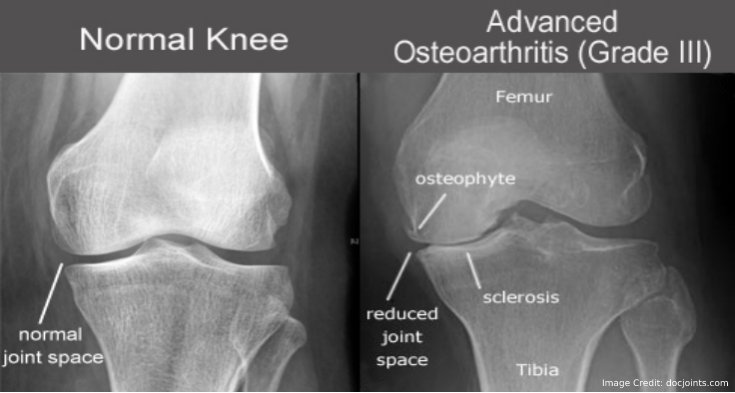 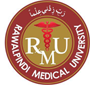 Radiographs
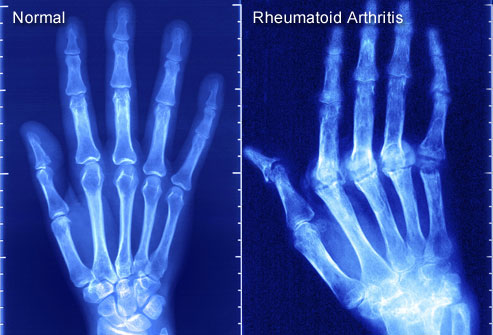 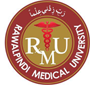 Radiographs
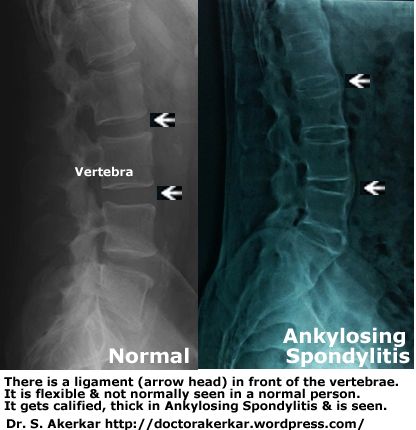 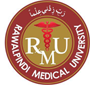 Radiographs
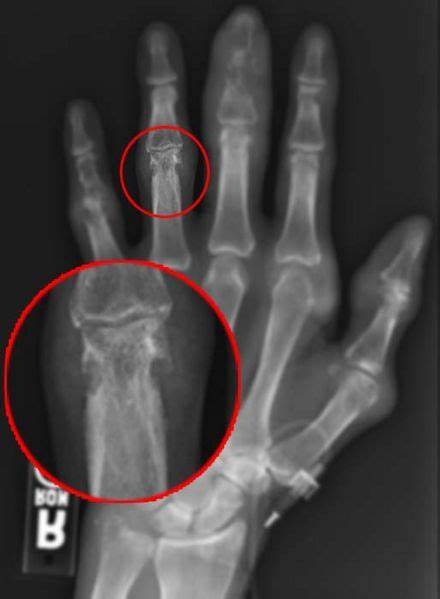 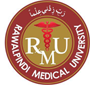 MRI
Assessment of inflammatory lesions of joints(synovial thickening, effusion, cartilage)

Assessment of bone lesions (bone edema, erosions)
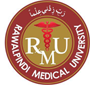 MSUS
Diagnostic and monitoring tool
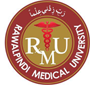 MSUS
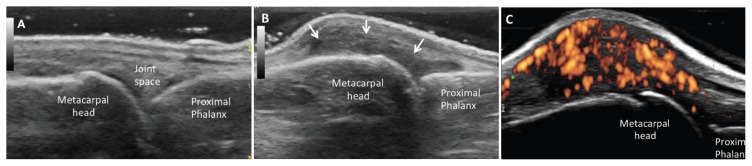 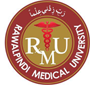 Investigations
Synovial Fluid Analysis
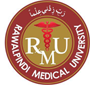 Investigations
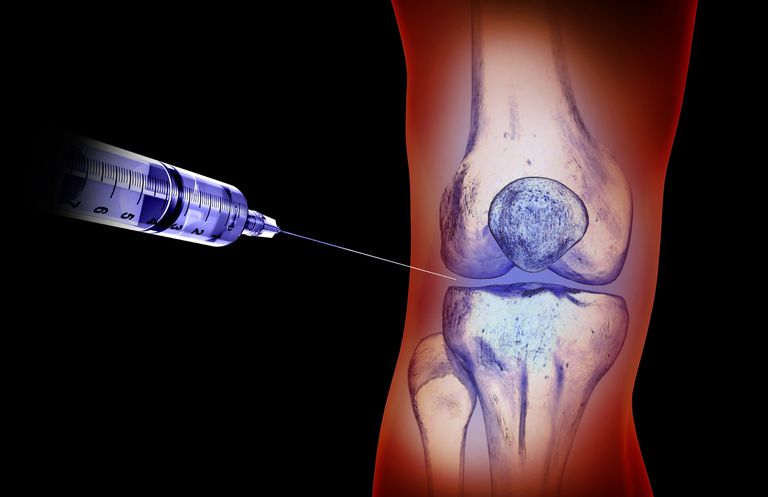 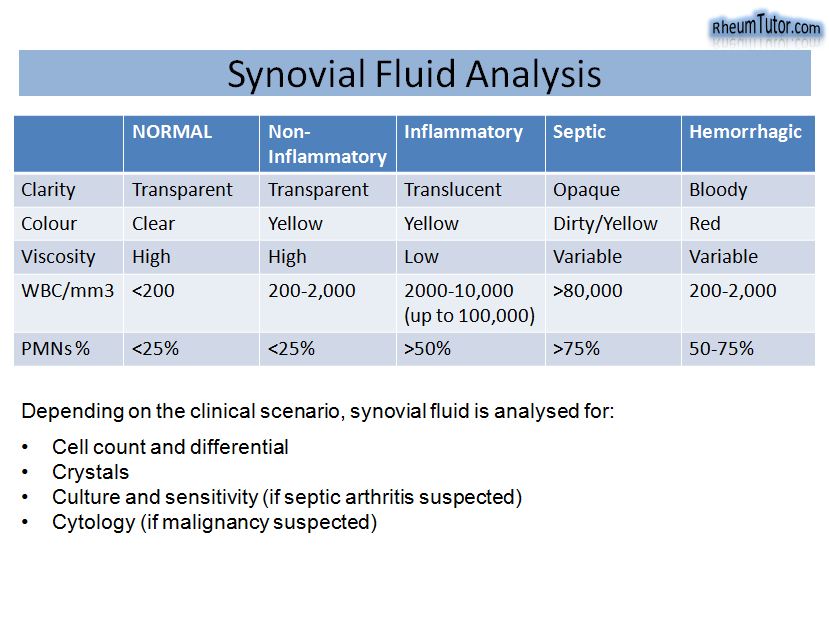 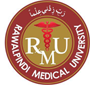 Investigations
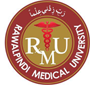 Synovial Fluid Analysis
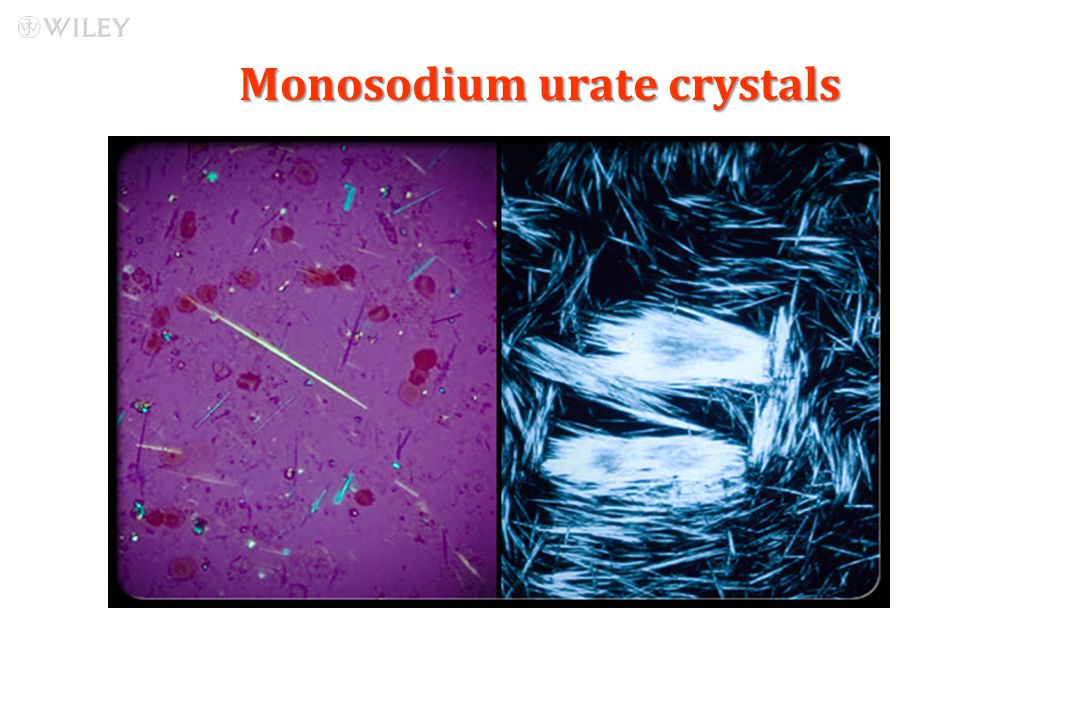 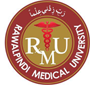 Serological Tests
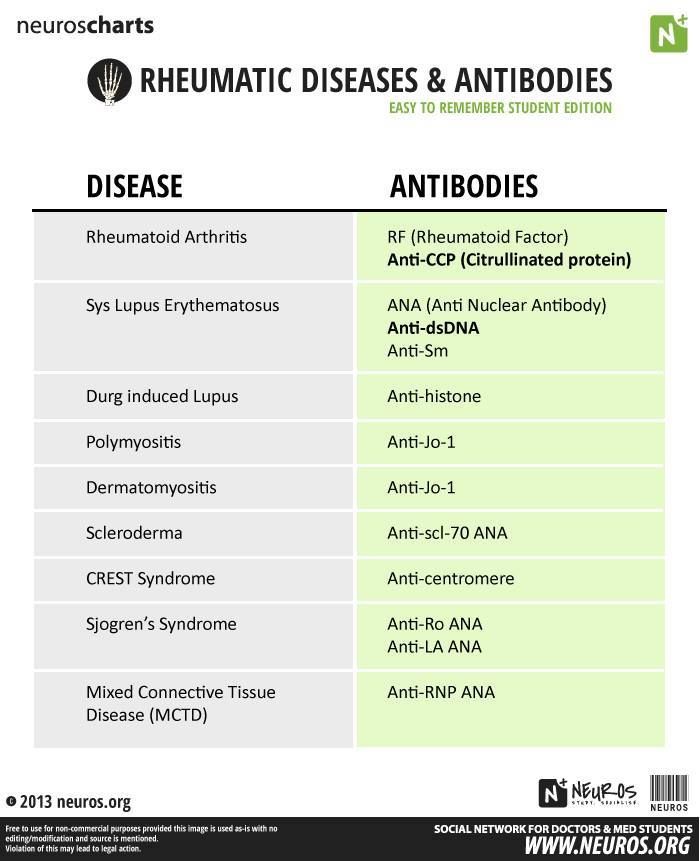 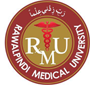 Serological Tests
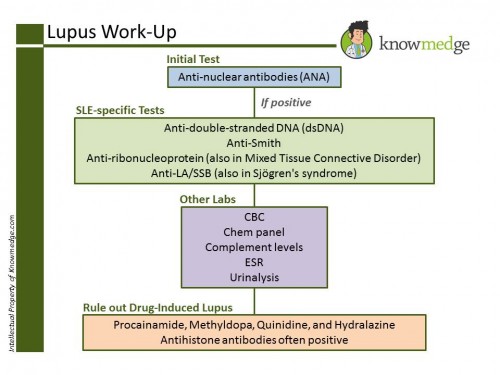 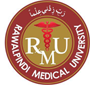 Take home message
Focussed history and examination

 Appropriate use of investigations

          help in establishing diagnosis of “rheumatological disorders”
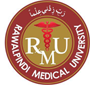 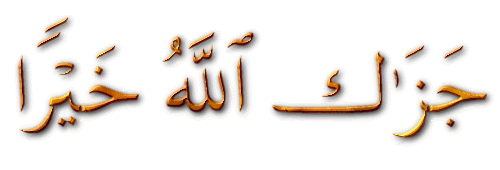